TATA STEEL
Network Case Study
MANUFACTURING
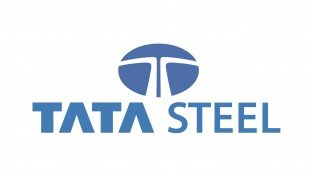 TATA STEEL: DIGITAL NETWORK FOR INTEGRATING IT, OT & PEOPLE
Project Objective
To establish a NOC integrating IT, OT assets to enable insights into the Network across DC, Cloud and End users. 
Build and Operate a Private Network across all Campuses
Integrated Value and OutcomeSpecialized skillsets and processes across NOC setup & managed services outclassed the traditional IT outsourcing model deployed by the incumbent. 

Managed WiFi platform integration with TSL’s Access & Identity Management System (AIMS), ensured an integrated Platform for all IT, OT assets, as well as Wearable Safety devices across TSL’s workforce.
Value for Client
The NOC has enabled network orchestration and analytics for the client across his IT & OT assets, which in turn has resulted in better efficiency & control.
Sify’s Private Network has enabled large scale sensitization of plant operations leading to better efficiencies and significant cost savings.
Value for Sify
This project has given Sify deep insights & experience into future roadmap on 5G and edge computing. 
TSL has also chosen Sify for migration of workloads to public cloud and integration of public cloud environment with TSL’s legacy infrastructure.
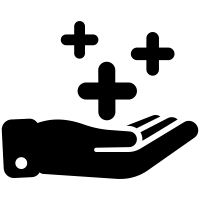 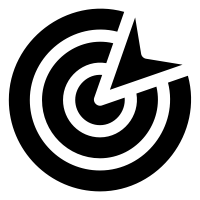 Project Model
Managed Services led Opex model
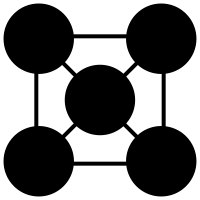 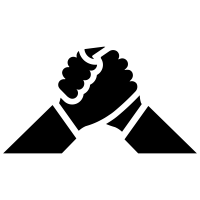 Competition
IBM
MANAGED  NETWORK SERVICES
Sify’s UniquenessIntegrated value of skills - NOC & Managed Services, Edge Transformation Services
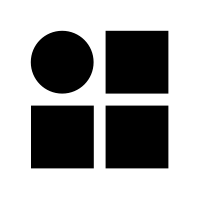 Contract Duration
5 years
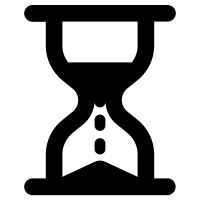 Contract Value 
US $5+ Million
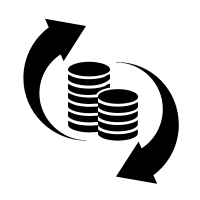 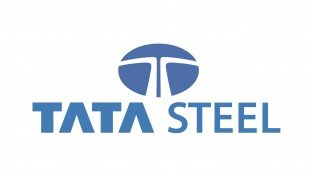 TATA STEEL TRUSTS SIFY to build THEIR BUSINESS CRITICAL ECOSYSTEM WITH HIGH LEVELOF AUTHENTICATION & CONTROLLED  ACCESS OVER OUR CLOUD BASED SERVICES- 2 pager
Customer’s goal: To have enhanced user experience for smooth and seamless connectivity for employees, guests and top management
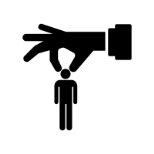 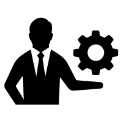 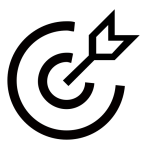 Objective
Why Sify was chosen?
Sify’s value additions
To enable plants, offices, hospitals and guest houses with Wi-Fi services
To offer enterprise mobility & ease of access of Internet and corporate applications
Secure access for internal employees and visitors
Expertise in connecting IAPs to cloud management platform through MPLS network
Supported the overall architecture with Policy Management Platform by building a foundation for enterprise wide policies, strong enforcement, and an enhanced user experience
Expertise in deploying at all customer locations with 802.11ac wireless access points (Instant APs)
Easy of deployment –  only needed to specify the site to be covered
Managed Wireless LAN delivering cloud-based AAA and management system 
No additional hardware with seamless L-3 roaming 
AD Integration for internal employees 
OTP-based & Admin based User Authentication for Guests
3
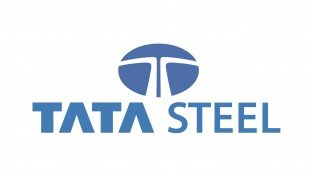 Delivered solution with high availability, controlled access leading to ease of business
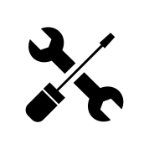 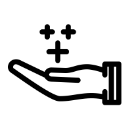 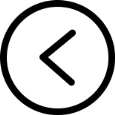 Before transformation
After transformation
Customer success factors/ benefits
Lack of proper network security solution
Lack of visibility in the network environment
Lack of full utilization of existing technology landscape
Role-based policy management for users and devices (IT- managed, BYOD, and IoT) 
High Security and insights into user patterns and analytics such as location of user, bandwidth utilized, application browsed etc.
Manpower tracking with GIS mapping – only authorized personnel are allowed in specific work zones
Leveraged the flexibility provided by cloud deployments to deliver efficiency, cost benefits & technically superior solutions
Ease of business with hassle free connectivity
Fully managed, secure wireless platform that integrates IT + OT + People
Great end-user experience for internal and Guests
Entire platform  provided as a service – including site surveys, hardware and AMC’s, installation, commissioning, end user authentication and detailed reporting
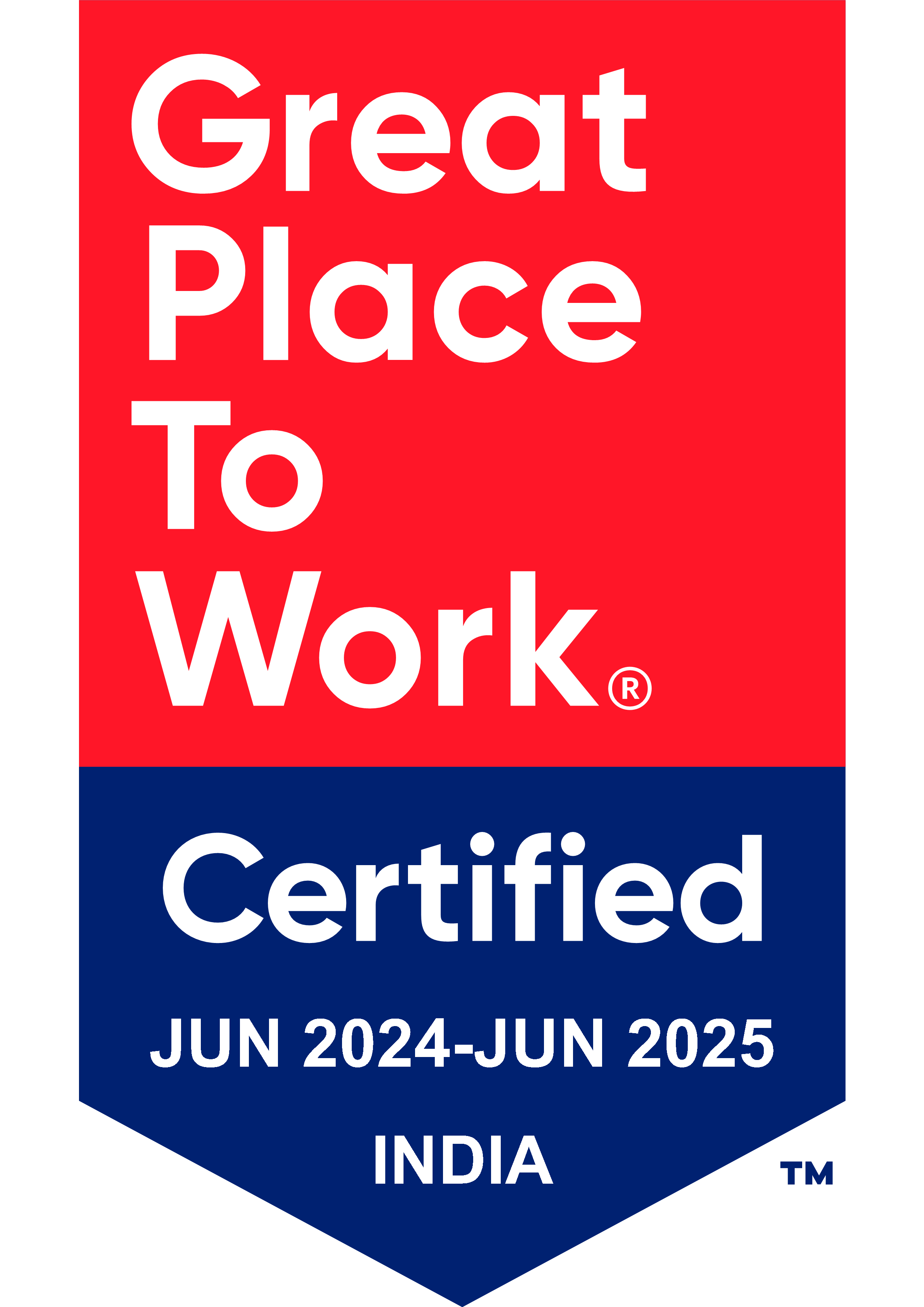 Thank You